La enseñanza de las matemáticas en Singapur y sus resultados en las evaluaciones internacionales
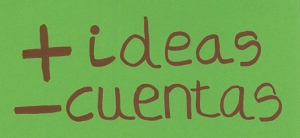 Pedro Ramos
Facultad de Educación  
Universidad de Alcalá
https://masideas-menoscuentas.com/
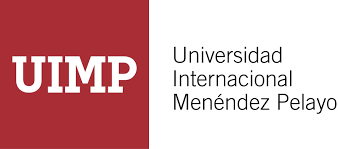 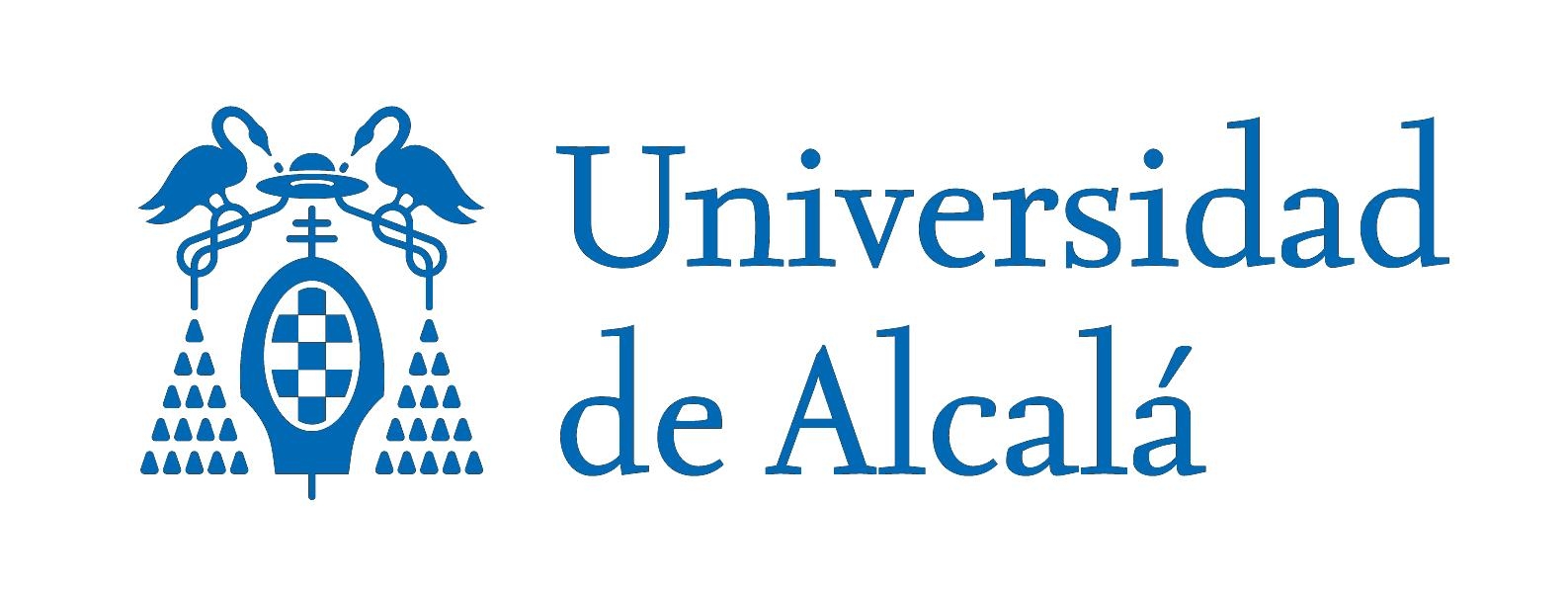 Santander, 5 de julio de 2017
Singapur es conocido en educación
Resultados en pruebas internacionales de referencia
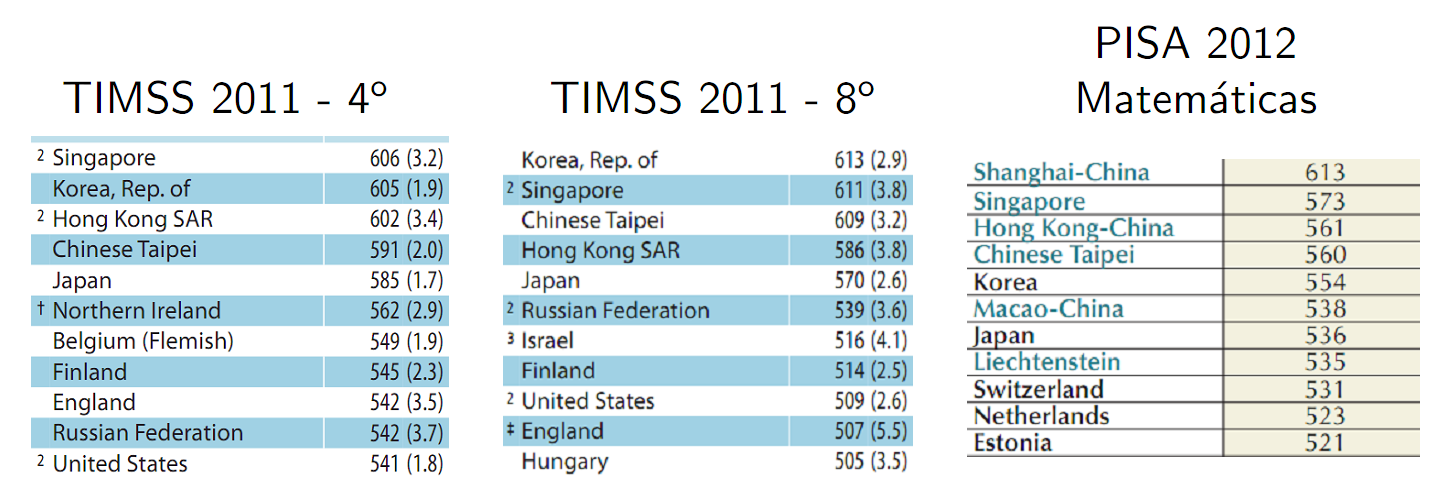 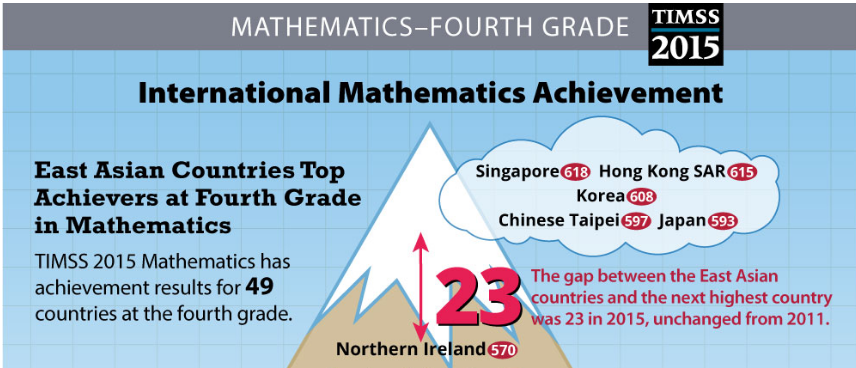 TIMMS 2015
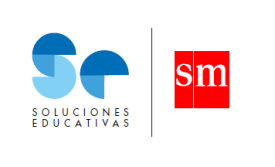 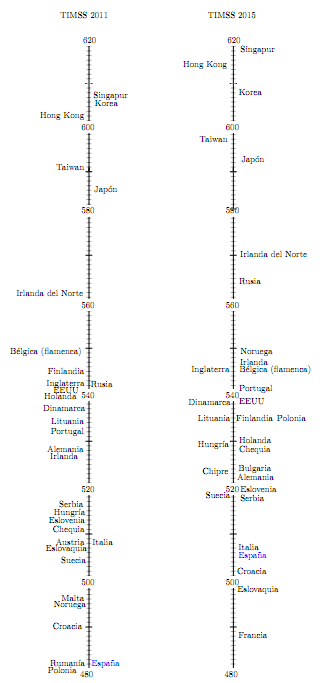 TIMSS Matemáticas
2011-2015
s
Muchos factores: 
Diseño curricular. 
Metodología. 
Formación profesorado.
Aspectos sociológicos.
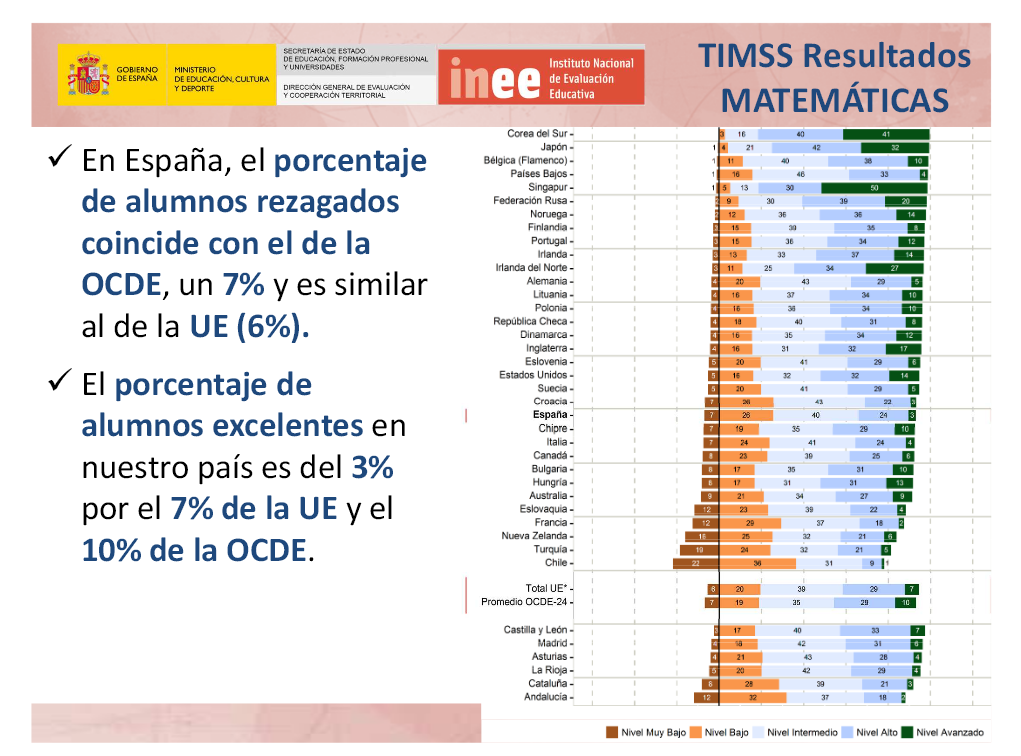 No es “otro país asiático más”
Singapur en 1965
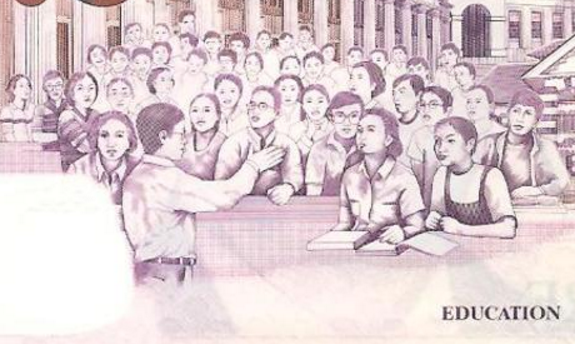 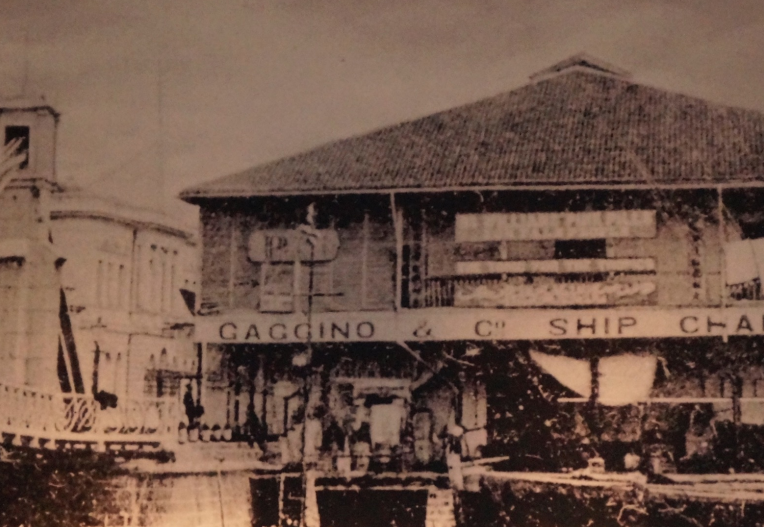 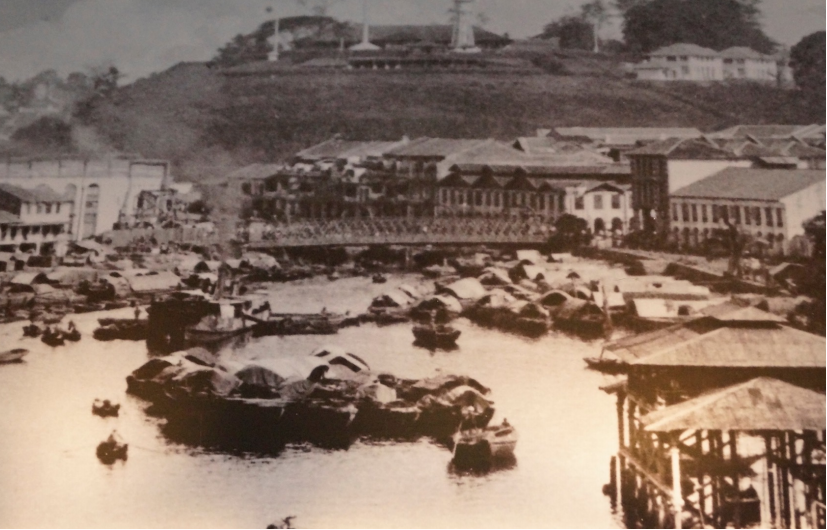 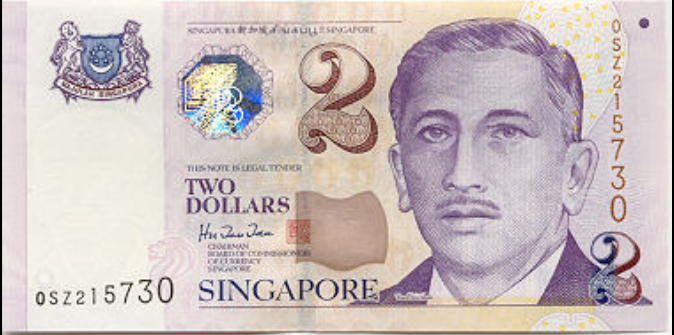 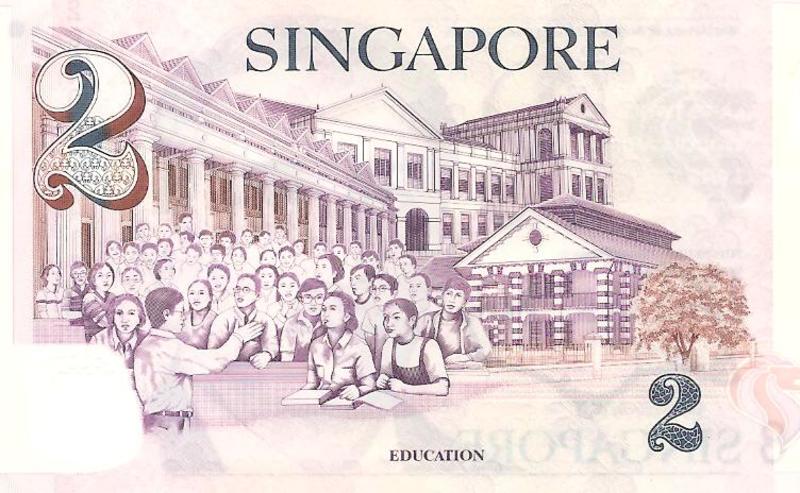 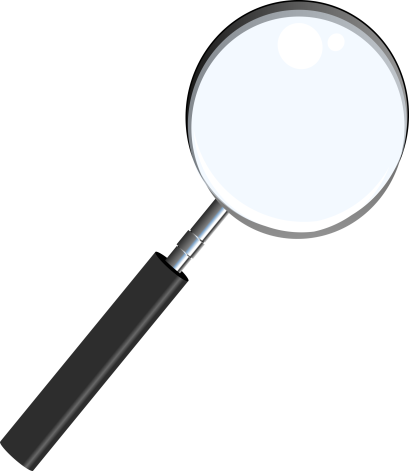 Apuestan por la educación
¿Y en matemáticas?
Los tres errores que cometían (hace 40 años)
Exceso de cálculos tediosos.
Aprendizaje rutinario de procedimientos, sin entenderlos. 
Aprendizaje memorístico.
El desarrollo de lo que se conoce 
como “método Singapur” fue la respuesta
Disclaimer:    ¡No inventaron nada!
Fundamentos metodológicos
El aprendizaje en tres etapas (Jerome Bruner)
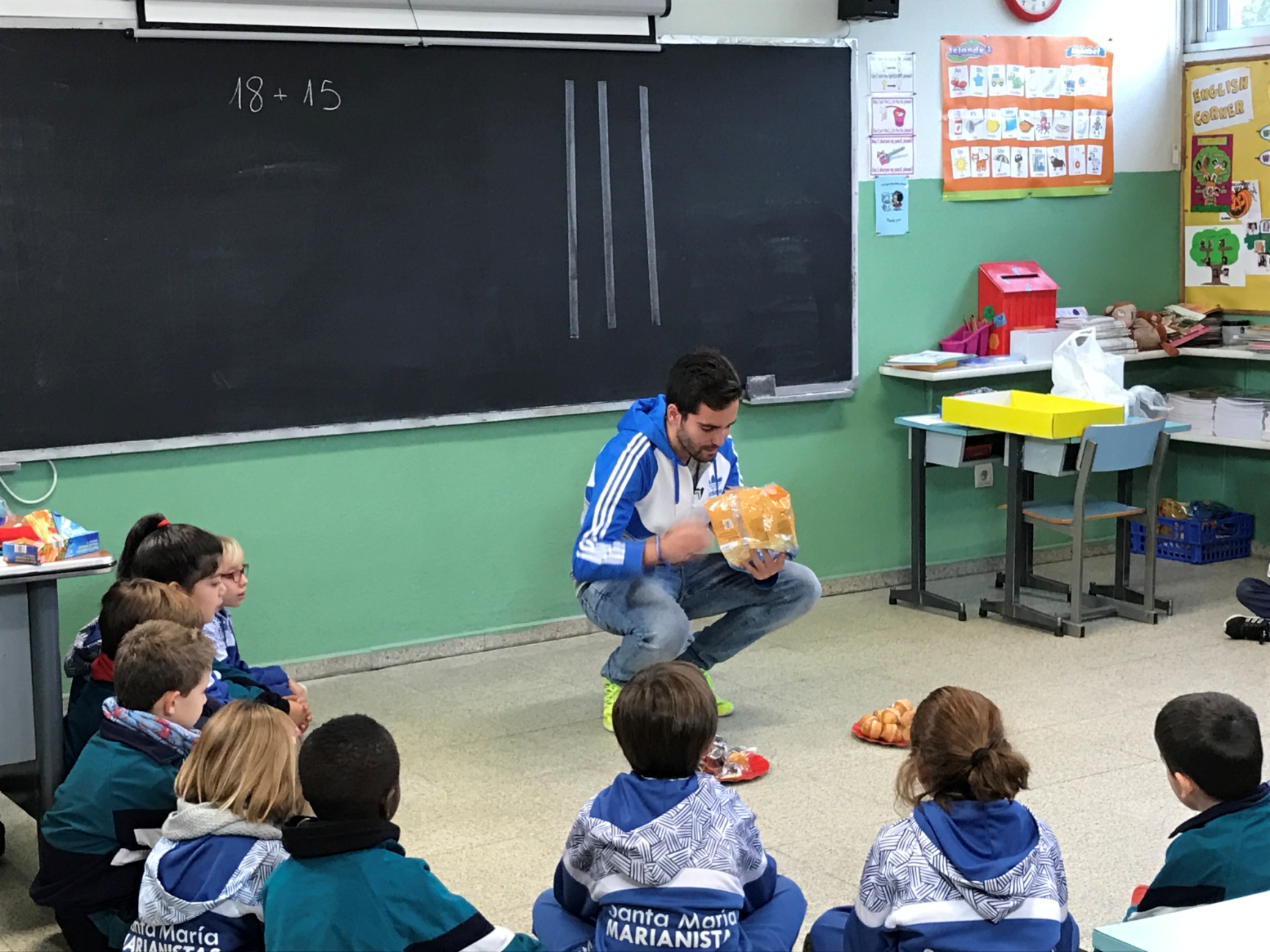 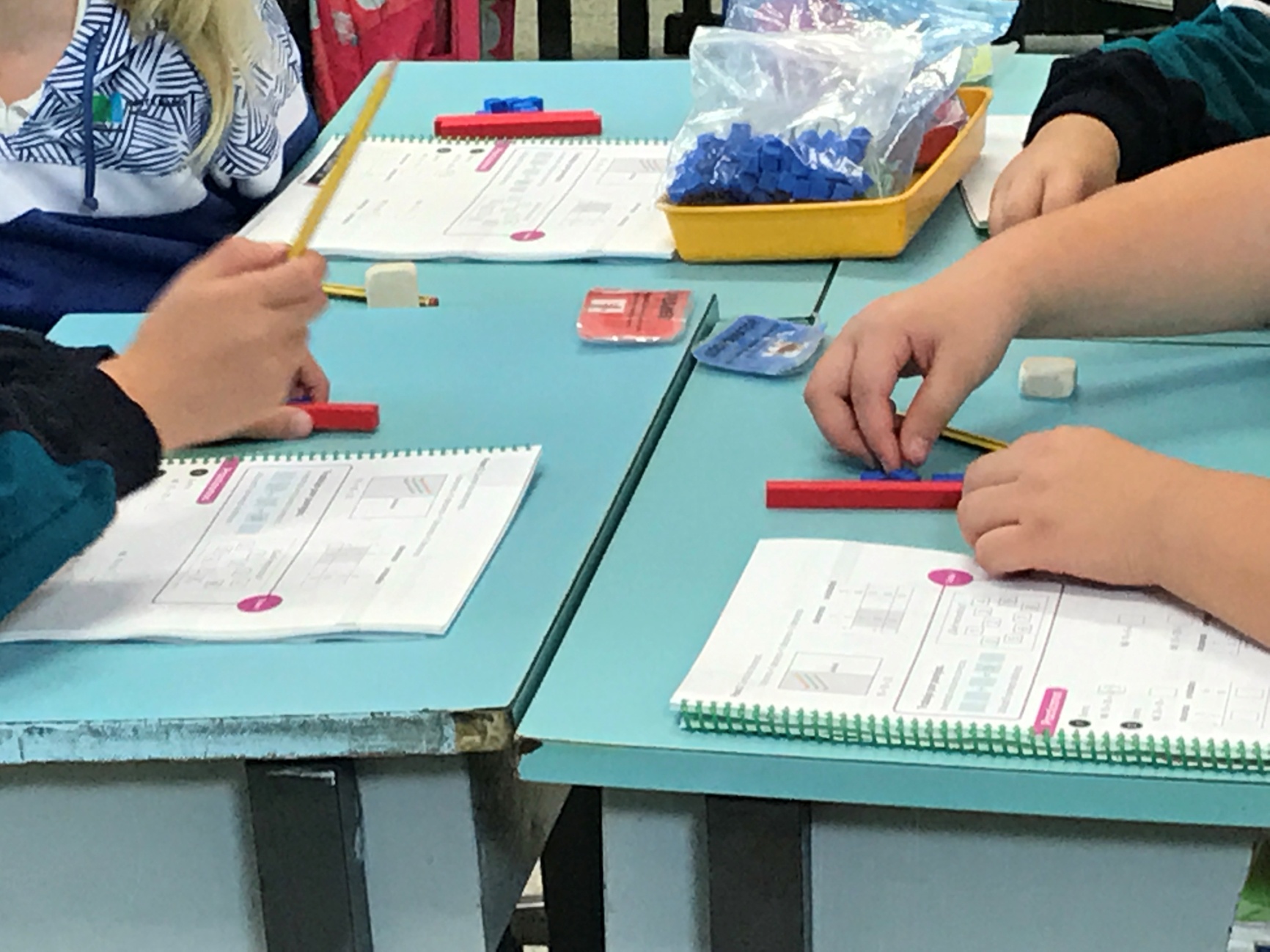 (1)
Concreto
Fundamentos metodológicos
El aprendizaje en tres etapas (Jerome Bruner)
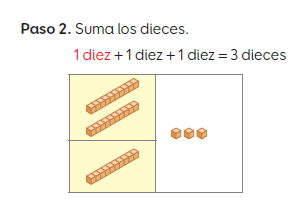 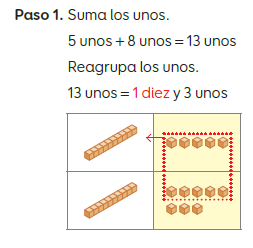 (2)
Pictórico (gráfico)
Fundamentos metodológicos
El aprendizaje en tres etapas (Jerome Bruner)
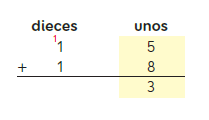 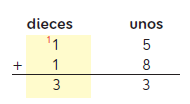 (3)
CPA
Abstracto
Fundamentos metodológicos
Hay que superar la dicotomía 

Comprensión de conceptos            Aprendizaje de procedimientos
Ambos deben desarrollarse en paralelo
Richard Skemp: 

Relational understanding and instrumental understanding (1976)
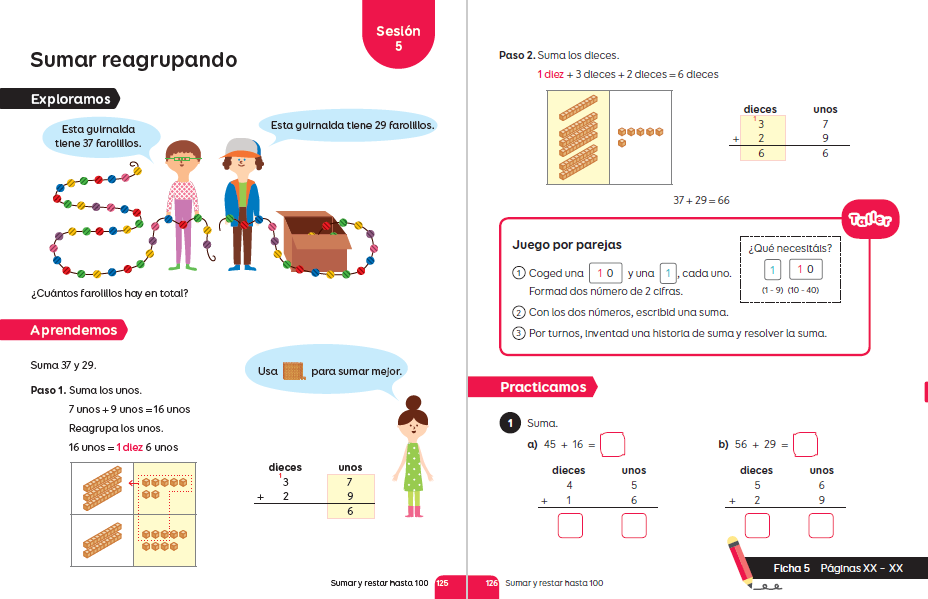 Fundamentos metodológicos
Variedad en las presentaciones (Zoltan Dienes)
La comprensión de un concepto es mejor si se presenta desde distintos puntos de vista.
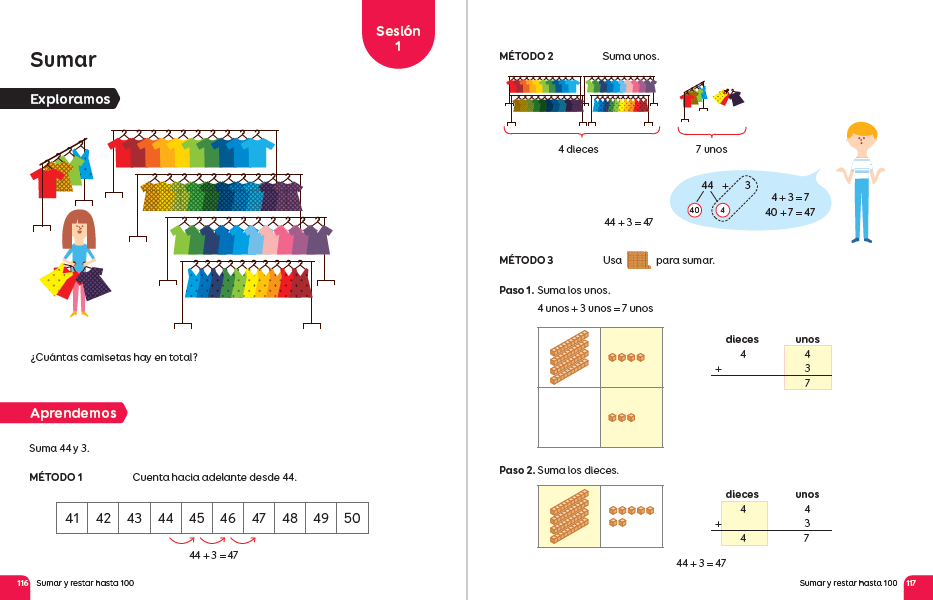 Fundamentos metodológicos
El andamiaje y la zona de desarrollo próximo(Lev Vygotsky)
En lugar de ir diciendo al alumno “esto se hace así”, 
se le proponen actividades que estén en su 
zona de desarrollo próximo.
Un ejemplo de 6º: Dividir por una fracción
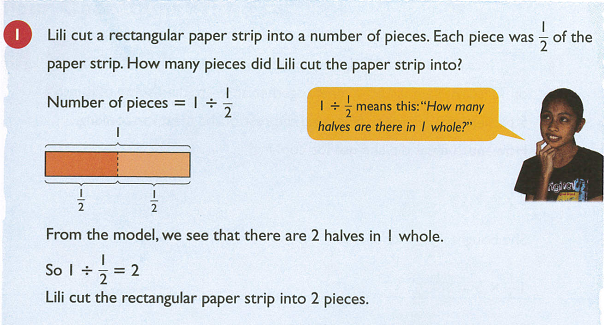 Un ejemplo de 6º: Dividir por una fracción
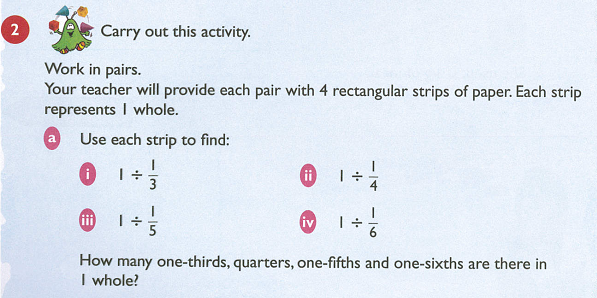 Un ejemplo de 6º: Dividir por una fracción
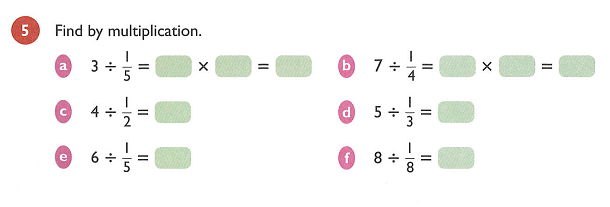 Un ejemplo de 6º: Dividir por una fracción
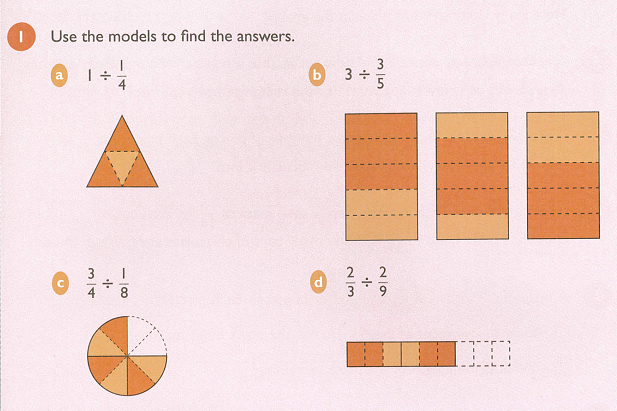 La idea de que la comprensión de los conceptos y los procedimientos deben trabajarse en paralelo me parece fundamental para contestar una pregunta básica:
¿En qué debería consistir la educación matemática básica en el siglo XXI?
El aprendizaje de procedimientos quizá ya no tiene interés en sí mismo. 
Aprender ciertos procedimientos ayuda a la comprensión de los conceptos.
Los algoritmos tradicionales fueron desarrollados con un objetivo: eficiencia.
Un nuevo objetivo podría generar otros algoritmos.   ¿Algoritmos significativos?
Un inciso: trabajar la comprensión requiere tiempo.
Uno de los factores del éxito de Singapur es una profunda reforma del currículo.
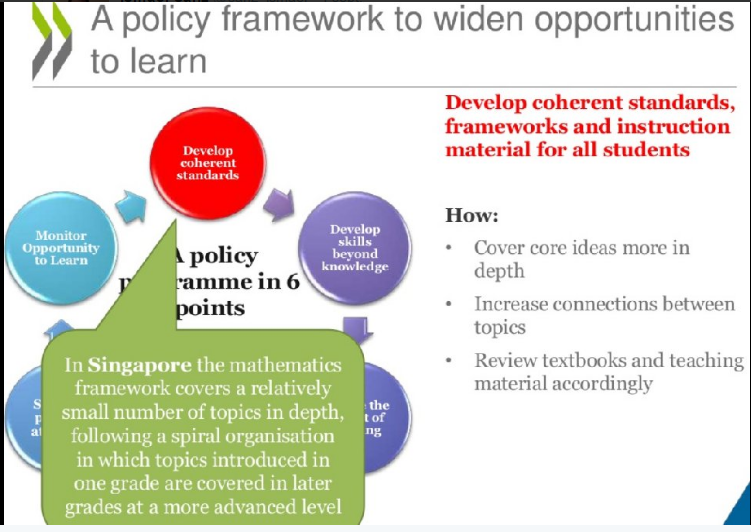 En este informe de la  OCDE
Un ejemplo
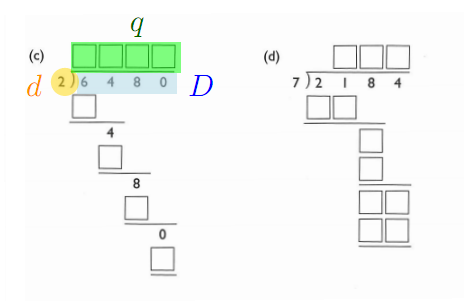 Estas son las divisiones más complicadas que se pueden encontrar 
en Singapur en primaria
Geometría deductiva
Poca presencia en nuestro currículo.
Casi desaparecida de nuestras aulas de primaria. 
En Singapur: una herramienta fundamental para “enseñar a pensar”.
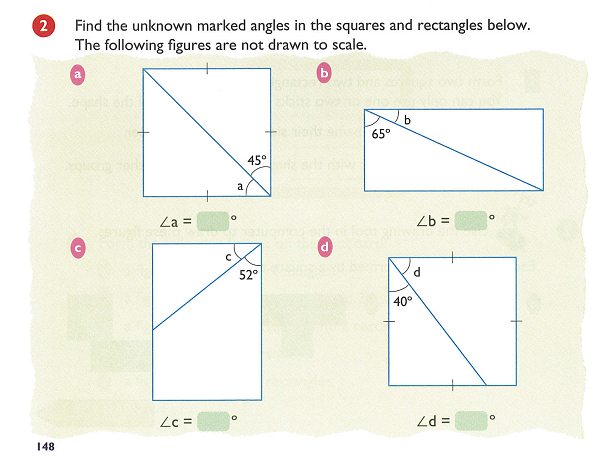 Algunos ejemplos:
4º de Primaria
Geometría deductiva
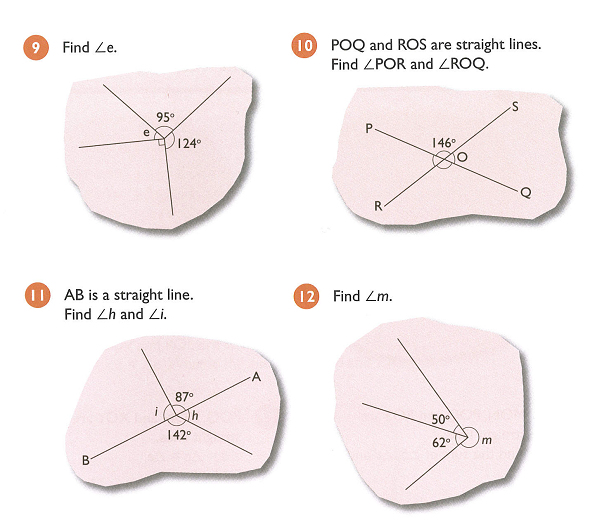 5º de Primaria
Geometría deductiva
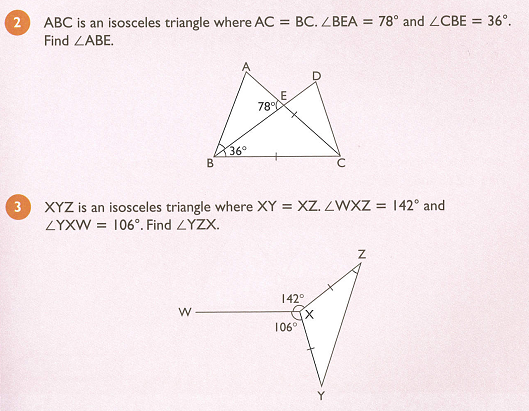 6º de Primaria
Singapur: con esta figura resumen su marco conceptual
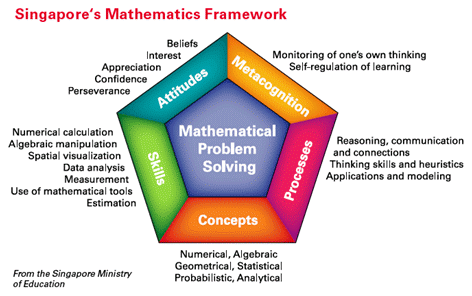 La resolución de problemas parece ser el punto débil de nuestro sistema.
¿Qué es un problema? (en matemáticas)
¿Cuál es el origen de las dificultades? ¿Cuáles son las posibles soluciones?
La capacidad de resolución de problemas (no rutinarios) es la mayor aportación de las matemáticas a la formación de un ciudadano del siglo XXI.
“No entienden el problema”
Conjetura: muchas veces, por falta de comprensión de las matemáticas involucradas.
Un ejemplo: los dos significados de la división.
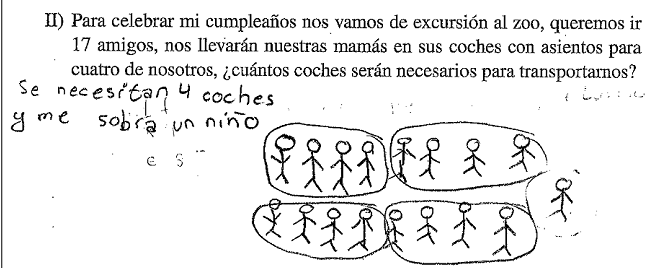 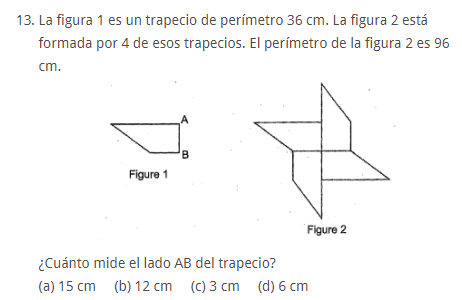 De una prueba final de primaria de Singapur
Pregunta liberada de TIMSS 2011
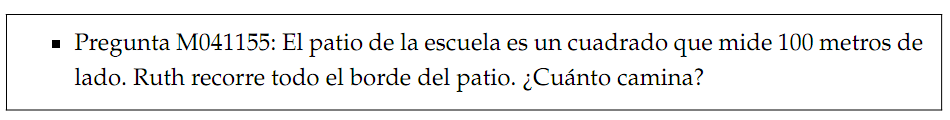 Una parte significativa de los errores parecen estar originados por una interpretación errónea del término “borde”.
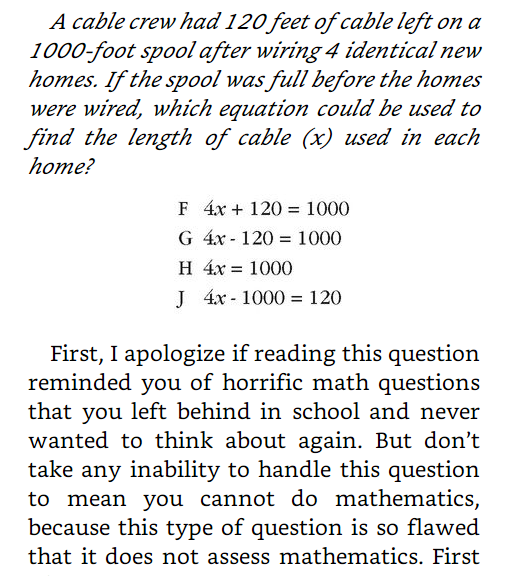 Jo Boaler
What’s math got to do with it?
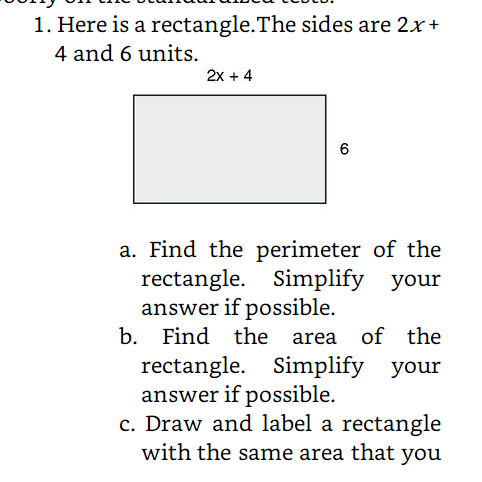 La propuesta de Boaler:
Ojo: no estoy diciendo que no se deban contextualizar las matemáticas. 
Sólo que hay que ser consciente de que, cuando se hace, se paga un cierto precio por ello.
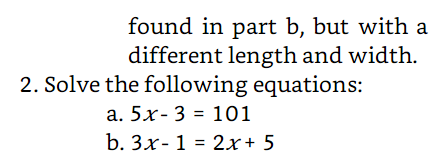 Competencias                Contenidos
¿Qué es la competencia matemática?
¿Se debe identificar el aprendizaje de contenidos con el memorístico?
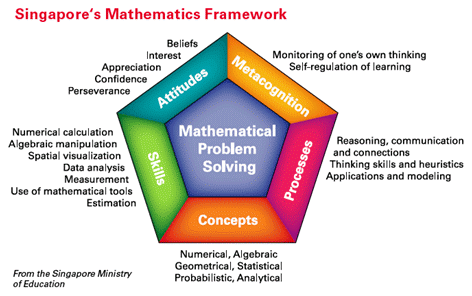 El cómo y el por qué
¿Cómo se multiplica un número por 10?
¿Por qué al añadir un cero estamos multiplicando por 10?
Entender el por qué es fundamental en el aprendizaje de las matemáticas.
10,7 x 10 = ?
Pero requiere tiempo.
Las ideas básicas de la reforma del currículo de Singapur
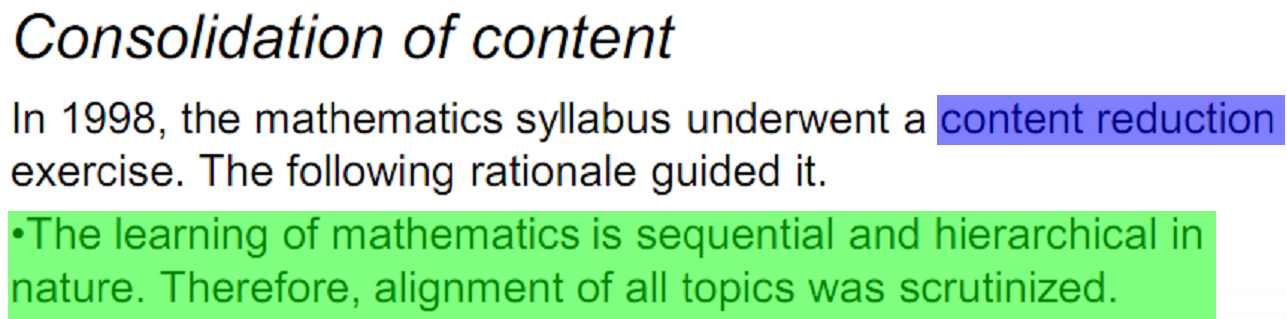 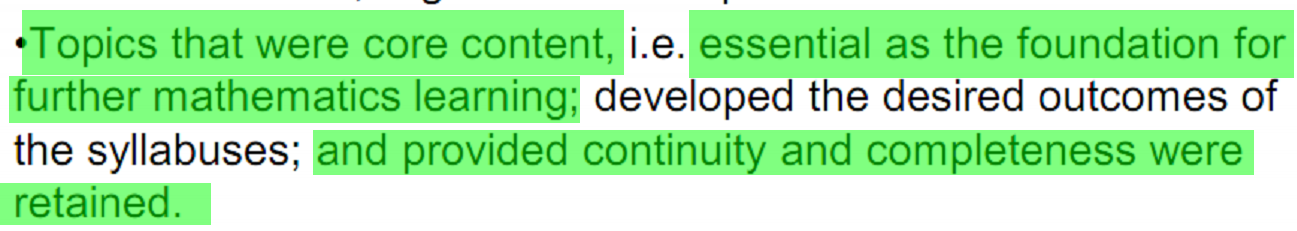 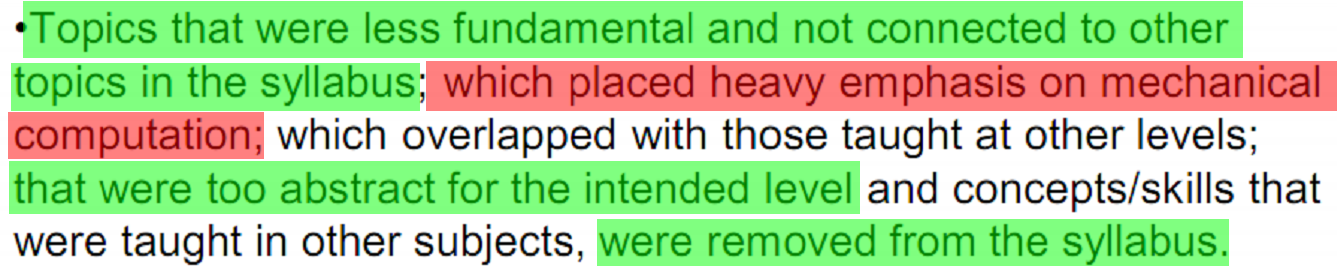 Un ejemplo: el cálculo de la raíz cuadrada
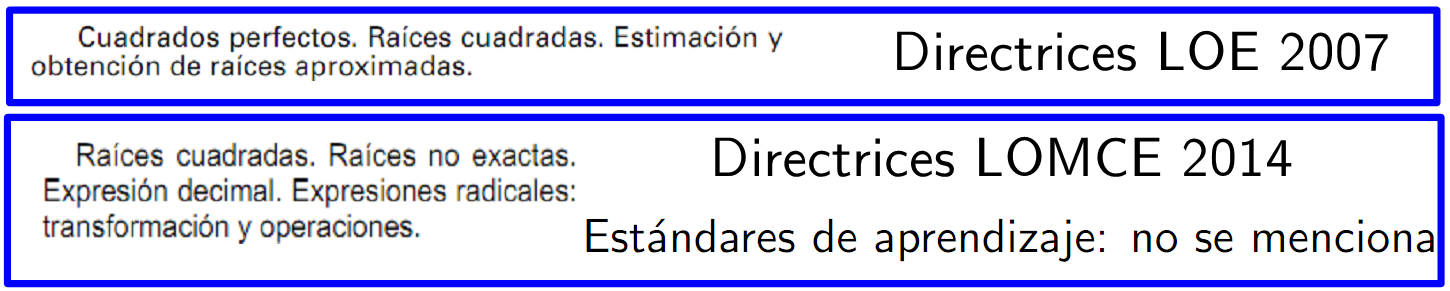 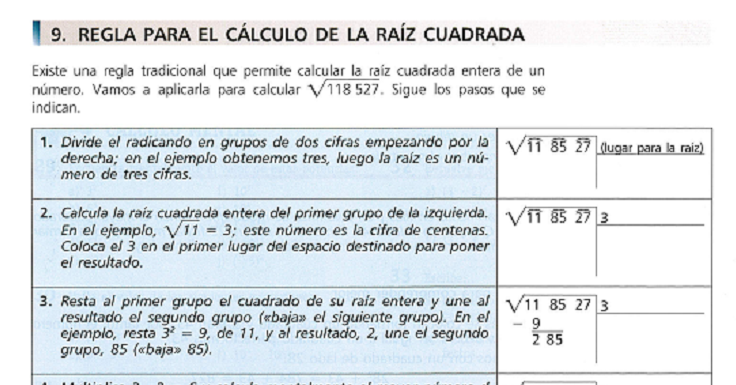 ¿Y el currículo real?
El álgebra en secundaria
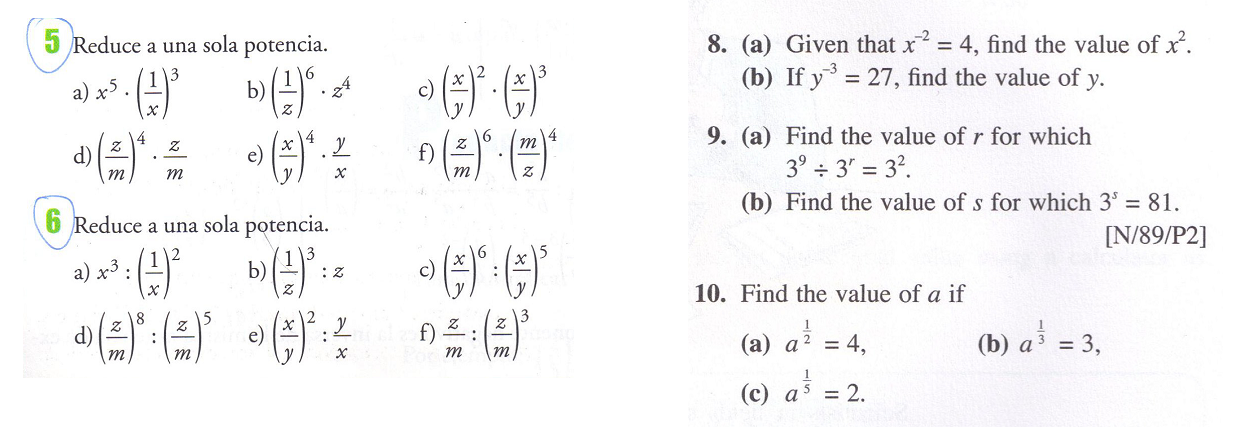 3º ESO
3º secundaria 
(Singapur – vía académica)
Un último ejemplo: las ecuaciones de la recta
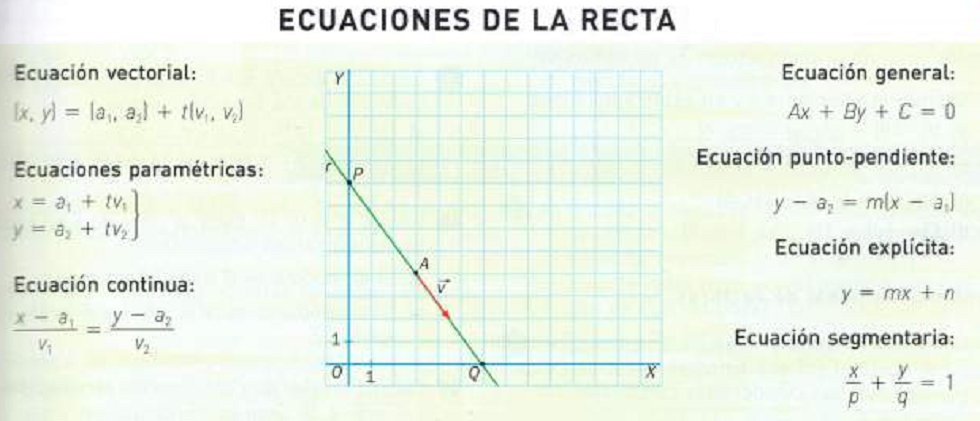 4º ESO
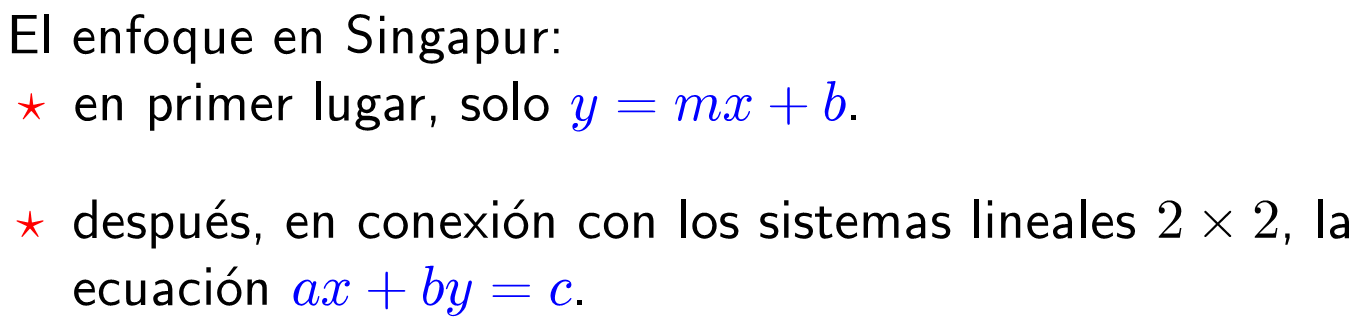 Una idea clave para la revisión del currículo

El estudio de las técnicas, en sí mismas, puede no tener valor en estos tiempos
Es una idea del siglo pasado
Plunkett: Decompositions and all that rot (1979)
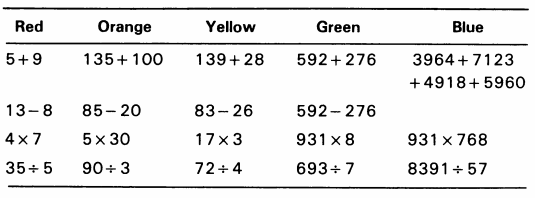 La enseñanza de las matemáticas en Singapur y sus resultados en las evaluaciones internacionales
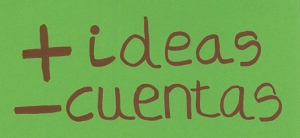 Pedro Ramos
Facultad de Educación  
Universidad de Alcalá
¡Muchas gracias por vuestra atención!
https://masideas-menoscuentas.com/
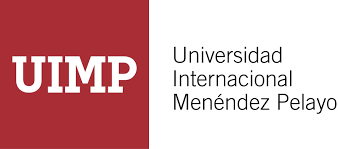 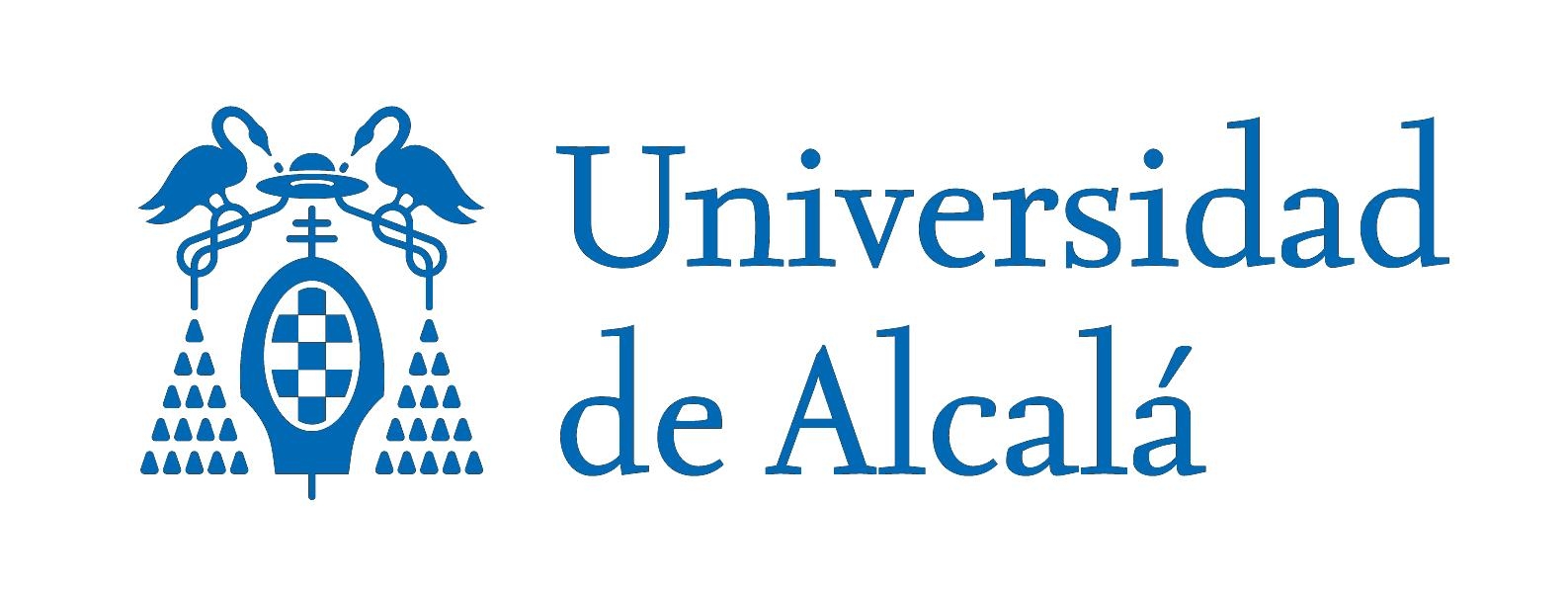 Santander, 5 de julio de 2017